«Средневековая культура Западной Европы. Начало Ренессанса».
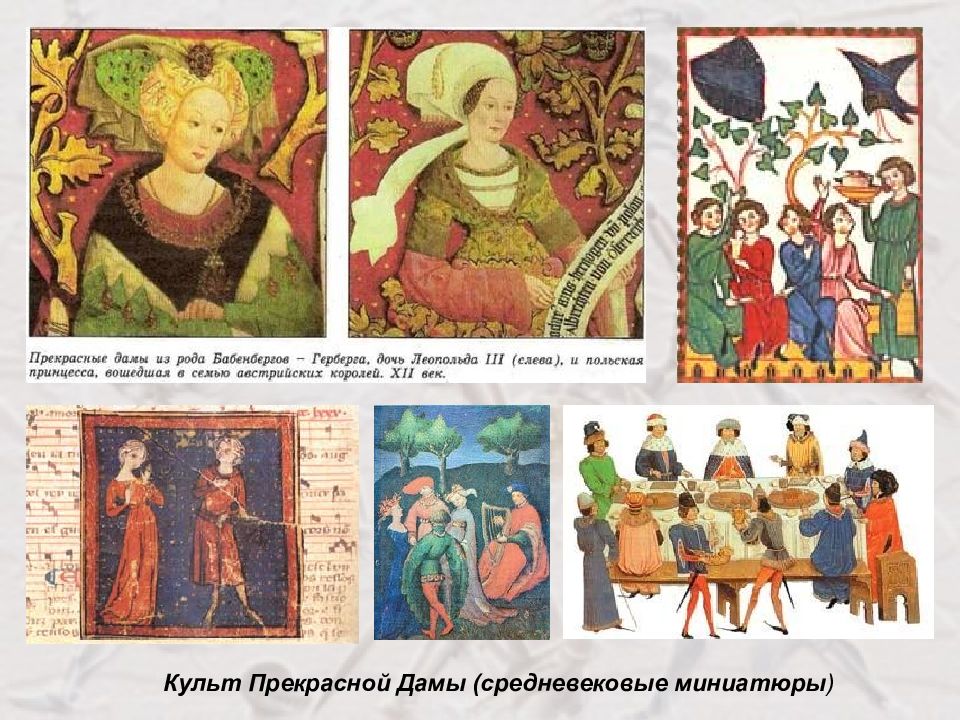 Наука и богословие
Общественная мысль в Средние века развивалась в рамках христианской веры. Высшим авторитетом являлась Библия.
XI век стал временем рождения схоластики. 
Главная проблема – отношение веры и знания.
Главный тезис – вера выше знания
Философия есть служанка богословия.
[Speaker Notes: Ый тезис-]
Развитие образования
Основой образования в Средние века являлись так называемые «семь свободных искусств». Их делили на два уровня: начальный, куда входили грамматика, диалектика и риторика, и высший, включавший астрономию, арифметику, геометрию и музыку
Университет
Университет подразделялся на факультеты. Младшим, обязательным для всех студентов, был артистический факультет. Здесь преподавали» семь свободных искусств». Старших факультетов было три: юридический, медицинский и богословский.
Архитектура. Скульптура.
Соборы в готическом стиле стали возводить с XII в.
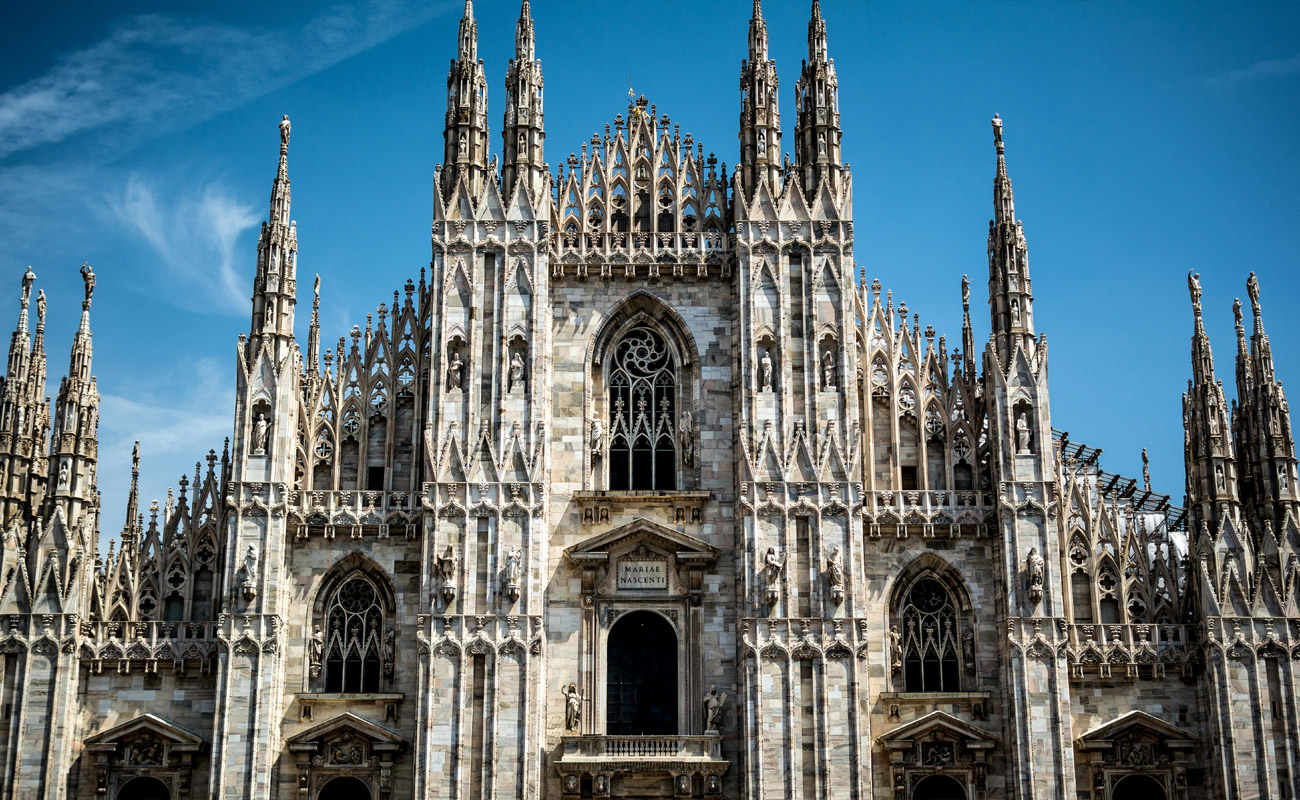 Изобретение книгопечатания
Создателем европейского способа книгопечатания считается немец Иоганн Гутенберг 
Около 1455 г. Гутенбергом была издана первая полная печатная книга Европы — 42-строчная Библия
Раннее Возрождение (Ренессанс)
Деятели Возрождения считали, что после гибели античного мира наступил период упадка — Средние века. И только теперь начинается истинное возобновление античной образованности, науки, культуры. Родиной Возрождения являлась Италия.